Table 7Legal Issues Arising from VaccinesApril 6, 2022
Notable vaccine mandate decisions from the Supreme Court of the United States
Jacobson v. Massachusetts, 197 U.S. 11 (1905).
States have police power to mandate vaccination.

Biden v. Missouri, 142 S.Ct. 647 (January 13, 2022).
Department of Health and Human Services has statutory/regulatory power to mandate vaccination at healthcare providers that care for Medicare and Medicaid patients.  

National Federation of Independent Business v. Department of Labor, 142 S.Ct. 661 (January 13, 2022).
Department of Labor does not have statutory/regulatory power to mandate vaccination for nation’s workforce.
Jacobson v. Mass., 197 U.S. 11 (1905).
To combat smallpox, Massachusetts enacted a law that delegated to municipal boards of health the power to require adults over 21 years old to be vaccinated subject to criminal penalty (a $5 fine).

Jacobson challenged the mandate on a variety of grounds, which the Court mostly construed to be in derogation of the rights secured to him by the 14th Amendment.

The Court held that the States have the police power to mandate vaccination.
Jacobson v. Mass., 197 U.S. 11 (1905).
Cited:
693 times from 1905 through 2019; and
425 times from 2020 through 2022.

Some of Jacobson’s other arguments against the vaccine mandate:
Some people (doctors included) think vaccines are dangerous.  
Vaccines might cause other diseases in children.
What if schools start mandating vaccines for children?
Jacobson v. Mass., 197 U.S. 11 (1905). 


“We are not prepared to hold that a minority, residing or remaining in any city or town where smallpox is prevalent, and enjoying the general protection afforded by an organized local government, may thus defy the will of its constituted authorities, acting in good faith for all, under the legislative sanction of the state.  If such be the privilege of the minority, then a like privilege would belong to each individual of the community, and the spectacle would be presented of the welfare and safety of an entire population being subordinated to the notions of a single individual who chooses to remain a part of the population.”


Footnote 1 provides a history of vaccination mandates from around the world beginning in the early 1800s.
Biden v. Missouri, 142 S.Ct. 647 (2022).
To combat COVID-19, the Department of Health and Human Services (Centers for Medicare and Medicaid Services) mandated vaccination of all employees (subject to medical and religious exemptions) of employers that accept Medicare and Medicaid funding.
HHS has the authority to promulgate regulations “as may be necessary to the efficient administration of the functions of which [HHS] is charged.” See, e.g., 42 U.S.C. 1395x(e)(enabling statutes).
The mandate is consistent with HHS’s enabling statutes and its long-established requirements that healthcare providers maintain and enforce infection prevention and control programs.
Biden v. Missouri, 142 S.Ct. 647 (2022).
Dissent (Justice Thomas joined by Justices Alito, Gorsuch and Barrett).
The enabling statutes only allow HHS to impose administrative requirements and bureaucratic rules, not substantive health requirements.

Dissent (Justice Alito joined by Justices Thomas, Gorsuch and Barrett).
The interim rule was not promulgated in accordance with the necessary notice and comment periods.
National Federation of Independent Business v. Department of Labor, 142 S.Ct. 661 (2022).
To combat COVID-19, the Department of Labor (Occupational Health and Safety Administration) mandated vaccination of all employees of employers (subject to medical and religious exemptions) with at least 100 employees.

DOL and OSHA have the power to set workplace and occupational safety standards.  They do not have the power to enact broad public health measures.
National Federation of Independent Business v. Department of Labor, 142 S.Ct. 661 (2022).


“Although COVID–19 is a risk that occurs in many workplaces, it is not an occupational hazard in most.  COVID–19 can and does spread at home, in schools, during sporting events, and everywhere else that people gather.  That kind of universal risk is no different from the day-to-day dangers that all face from crime, air pollution, or any number of communicable diseases.  Permitting OSHA to regulate the hazards of daily life — simply because most Americans have jobs and face those same risks while on the clock — would significantly expand OSHA's regulatory authority without clear congressional authorization.”
National Federation of Independent Business v. Department of Labor, 142 S.Ct. 661 (2022).
Concurrence (Justice Gorsuch joined by Justices Thomas and Alito).
The Major Questions doctrine: “Congress does not usually ‘hide elephants in mouseholes.’”

Dissent (Justice Breyer joined by Justices Sotomayor and Kagan).
The vaccine mandate fits the enabling statutes’ plain language, and just because COVID-19 is also dangerous outside the workplace setting, does not mean that OSHA cannot regulate it within the workplace setting.
Hypothetical Part 1: Tables 1, 2, & 3
Your client is a local police department. Given the regular interaction with members of the public that officers and other staff members must engage in as part of their work, the local government has mandated that all police staff must be vaccinated against COVID-19. The local government has previously mandated that police officers and staff must be vaccinated against other serious diseases, such as meningitis, tetanus, and other conditions. In anticipation of the COVID-19 vaccine requirement, one staff member, John Calvin, has complained very noticeably about the potential requirement. He has stated that the vaccines are ineffective, that COVID-19 is a hoax, and that he does not believe the government should be allowed to tell people to get vaccinated. Calvin has previously received all other required vaccines. 
Shortly after the local government passed the vaccine mandate, Calvin told some other employees that he found this website that explains how to seek a religious accommodation and that he plans to follow its instructions to seek an exemption from the COVID-19 vaccine requirement. When asked about his beliefs, he told the other employees that he does not want the government telling him what to do and he will do whatever it takes to avoid getting vaccinated. One of the other employees, Henry Huguenot, upset about Calvin’s abuse of religious freedom informs his supervisor and leadership at the police department of Calvin’s plans. After the mandate takes effect, Calvin submits a request to be exempted from the vaccine requirement because of his sincerely held religious beliefs and your client comes to you for advice. Your client is dubious and wants Calvin to provide information about the church he attends and a letter of support from his minister.
What advice do you give to your client?
[Speaker Notes: [Discussion here should focus on the distinction between a sincerely held religious belief and a mere personal preference or personal belief also likely some discussion regarding strategies for proving Calvin’s fraudulent claims] Case cite: Cloutier v. Costco Wholesale, 311 F. Supp. 2d 190 (D. Ma. 2004) (discussing the distinction between personal preferences and religious beliefs and the “Church of Body Modification” and the challenges faced in distinguishing between preferences and sincerely held beliefs approx. pages 196-197); see also Mial v. Foxhoven, 305 F. Supp. 3d 984, 991-92 (N.H. Iowa 2018) (discussing ways of establishing the distinction between religious belief and personal preference and factual factors that may be worth considering)

The discussion again should focus on the idea of a sincerely held religious belief and the fact that this does not require it to be a tenant of an organized religion. It also may focus on the intrusive nature of the employer’s inquiry. See the EEOC Guidance for backup for this: What You Should Know About COVID-19 and the ADA, the Rehabilitation Act, and Other EEO Laws | U.S. Equal Employment Opportunity Commission (eeoc.gov) and Section 12: Religious Discrimination | U.S. Equal Employment Opportunity Commission (eeoc.gov) (definition of religion – Examples 2 and 5 regarding religious practices that may be individual)]
Hypothetical Part 2: Tables 4 & 5
Following the fiasco that was Calvin’s request, your client has decided that the questioning of all those requesting religious accommodations would be too burdensome or risky and has adjusted to make such inquiries sparingly and on a case-by-case basis. They recently received a request from Officer John Huss who is seeking an exemption because receiving the vaccine would violate his beliefs because all variations have used fetal tissue in some form. 
Your client has concerns that because Huss regularly interacts in close proximity to members of the public that his duties would put him and the public at risk. Accordingly, your client is prepared to offer the following accommodations to Huss: (1) that he transition to desk work for the foreseeable future to mitigate the spread of COVID-19 or (2) that he wear a mask while out in the community and be tested weekly for COVID-19. 
Huss refuses to accept either accommodation, he enjoys being able to work in the community and believes that being outdoors as much as he is will be sufficient to prevent the spread of COVID-19, and asks that he simply be exempted from the vaccine requirement.  Your client explains that he may still have to interact with members of the public indoors and regularly drives around in his cruiser with a colleague and therefore, reoffers the original accommodations. Huss again refuses these accommodations and states that his partner can handle the indoor matters and staff can clean the cruiser after use. 
Your client is preparing to discipline or terminate Huss and comes to you for advice on what they can do.
What advice do you give to your client?
[Speaker Notes: The discussion here should focus on reasonable accommodations and what an employer can do. Religious accommodations permit refusing accommodations that place more than a minimal burden on employers. In this context, the employer would be justified in firing Huss. See Horvath v. City of Leander, 946 F.3d 787, 791-92 (5th Cir. 2020) (discussing the reasonableness of an accommodation in religious discrimination matters); see also Section 12: Religious Discrimination | U.S. Equal Employment Opportunity Commission (eeoc.gov).  One area of note though is that in some contexts, such as healthcare, there may be an even lower threshold before an employer could require something like a vaccine over a religious accommodation request. See We the Patriots USA, Inc. v. Hochul, 17 F.4th 368, 370-71 (2d Cir. 2021).]
Hypothetical Part 3: Tables 6, 8, & Zoom
The Pet Vet Jet Set is a mobile veterinary clinic in Manchester, NH. Since inception, the clinic has rapidly expanded, adding many vehicles to their fleet of unmistakable vet vans servicing the greater Manchester area. When the pandemic hit, the owner of Pet Vet Jet Set, Harry Dunne, began to worry about the safety of his employees, customers, and furry clients, as the vans visited multiple locations per day, interacted with a large number of people, and there was mounting evidence that COVID could be passed from humans to dogs and cats. Operations suspended for a few weeks, but slowly Harry got his employees masked and back out in the field, with no COVID cases resulting in both two- and four-legged creatures. When the vaccine became widely available, Harry mandated COVID vaccination for all his employees. Most employees were already vaccinated, and Harry allowed those who had medical exemptions to take a rapid test every day before work to lower the risk of transmission to and from clients. 
One employee, Lloyd Christmas, protested Harry’s new rules. Lloyd walked into Harry’s office one day and told him that according to his religious beliefs, Lloyd could only place organic, natural things in his body. Thus, any needle in his arm or cotton swabs in his nose would violate his religious beliefs. Lloyd further explained that he was a member of the Church of the Organic Buffalo. Each Sunday, the congregation gathers at the Puritan, drinks organic beer, reads the works of Thoreau and Kerouac, and proselytizes about the benefits of an organic diet. Any inorganic objects that enter the body are a sin. Lloyd is adamant that his religion will not allow him to be vaccinated or tested, and seems to sincerely believe the Church of the Organic Buffalo demands such faith. Harry calls his trusted legal counsel.
Hypothetical Part 3: Tables 6, 8, & Zoom Questions:
Can Lloyd really avoid the vaccine or testing mandate because of the Church of the Organic Buffalo?
What if Lloyd tells Harry the Church of the Organic Buffalo also allows him to be part of the Church of Mother Nature, which has the same restrictions about foreign objects entering the body, and worships in White Park, believes in the all-powerful Gaia (the Greek goddess of Earth), follows all pagan holidays and some pagan rituals, and espouses a set of beliefs that the morally right way to live is in commune with Gaia?
As counsel for Pet Vet Jet Set, what do you recommend to Harry?
Hypothetical Part 4: Tables 1, 2, 3, & 4
Jetland Airlines is a large New York City based U.S. airline employing roughly 50,000 people around the country. The airline has struggled to make ends meet in the pandemic. Recently, the board has decided to require that all employees get vaccinated against COVID-19 within the next 90 days to protect the public and to stop the spread of the contagious virus. Jetland Airlines allows its employees to request exemptions based on medical conditions and religious beliefs.  Jane Heir is a pilot at the company and has been a dedicated employee for over 10 years. Jane has known severe allergies to ingredients in the vaccine. Jane’s doctor has told Jane that she should not get the vaccine because the risks greatly outweigh the benefits. After finding out about the vaccination requirement, Jane scheduled a meeting with HR to discuss a potential exemption from the requirement. 

How should Jetland Airlines handle Jane’s request? What does the company need to verify from Jane? What other considerations should the company keep in mind? How would this differ if Jane had asked for a religious exemption from the vaccine requirement?
Hypothetical Part 5: Tables 5, 6, 8, & Zoom
Another employee with the company, Eric Playne, is fearful of the vaccine. He has had frequent nightmares after hearing on the radio that the vaccine contains an ingredient which will make him grow an extra thumb. He is worried that his partner will leave him in disgust and he will lose his job. He frequently has had panic attacks that leave him struggling to breathe because of his fears of what could happen to him if he gets the vaccine. Eric is a flight attendant with the company. Eric met with his doctor who recommended that Eric get vaccinated as soon as possible.  Eric plans on asking for a medical exemption because he think that it would cause him severe mental anguish and anxiety. 
How should Jetland Airline’s handle Eric’s request? How will this differ from Jane’s request?
Vaccine Injury
Heather V. Menezes
Shaheen and Gordon
180 Bridge Street
Manchester, NH 03104
hmenezes@shaheengordon.com
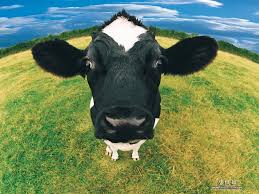 Vaccine Fun Fact


In the 1700s, Edward Jenner created a smallpox vaccine by using cowpox pustules and injecting them into a child, James Phipps.  When exposed to smallpox, little James did not contract smallpox!



Vacca = cow = vaccine!
National Vaccine Injury Compensation Program
42 USC 300aa-10

(a) Program established
There is established the National Vaccine Injury Compensation Program to be administered by the Secretary under which compensation may be paid for a vaccine-related injury or death.

(b) Attorney's obligation
It shall be the ethical obligation of any attorney who is consulted by an individual with respect to a vaccine-related injury or death to advise such individual that compensation may be available under the program for such injury or death.
Vaccine Injury Compensation Program (VICP)
Mandatory for claims related to vaccine injuries for covered vaccines
Threshold requirements include no prior civil lawsuit and injuries persisting at least 6 months (or surgery) 
Covers only certain vaccines
Funded by an excise tax on those vaccines
Provides damages for vaccine injuries and death
Petitioner may reject judgment and sue the vaccine manufacturer
Covered Vaccines
Generally include vaccines approved for routine use in children or pregnant women.

Program is not limited
children or pregnant women.
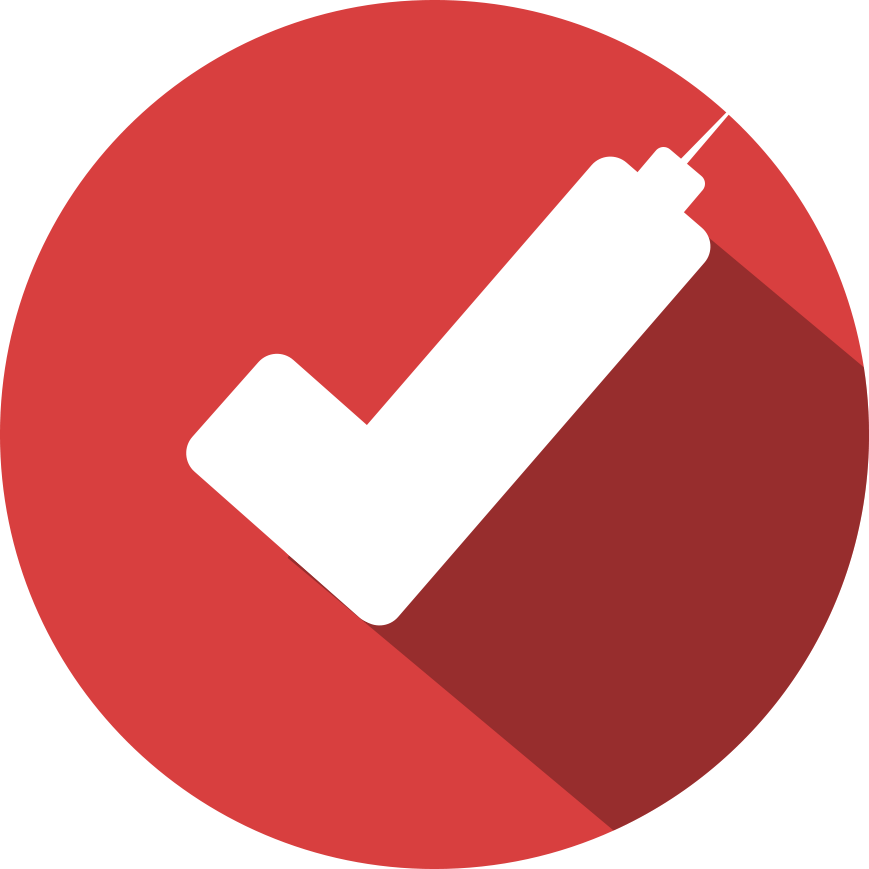 Covered Vaccines
I. Vaccines containing tetanus toxoid (e.g., DTaP, DTP, DT, Td, or TT)
II. Vaccines containing whole cell pertussis bacteria, extracted or partial cell pertussis bacteria, or specific pertussis antigen(s) (e.g., DTP, DTaP, P, DTP-Hib)
III. Vaccines containing measles, mumps, and rubella virus or any of its components (e.g., MMR, MM, MMRV) 
IV. Vaccines containing rubella virus (e.g., MMR, MMRV) 
V. Vaccines containing measles virus (e.g., MMR, MM, MMRV)
VI. Vaccines containing polio live virus (OPV) 
VI. Vaccines containing polio live virus (OPV)
VIII. Hepatitis B vaccines
IX. Haemophilus influenzae type b (Hib) vaccines
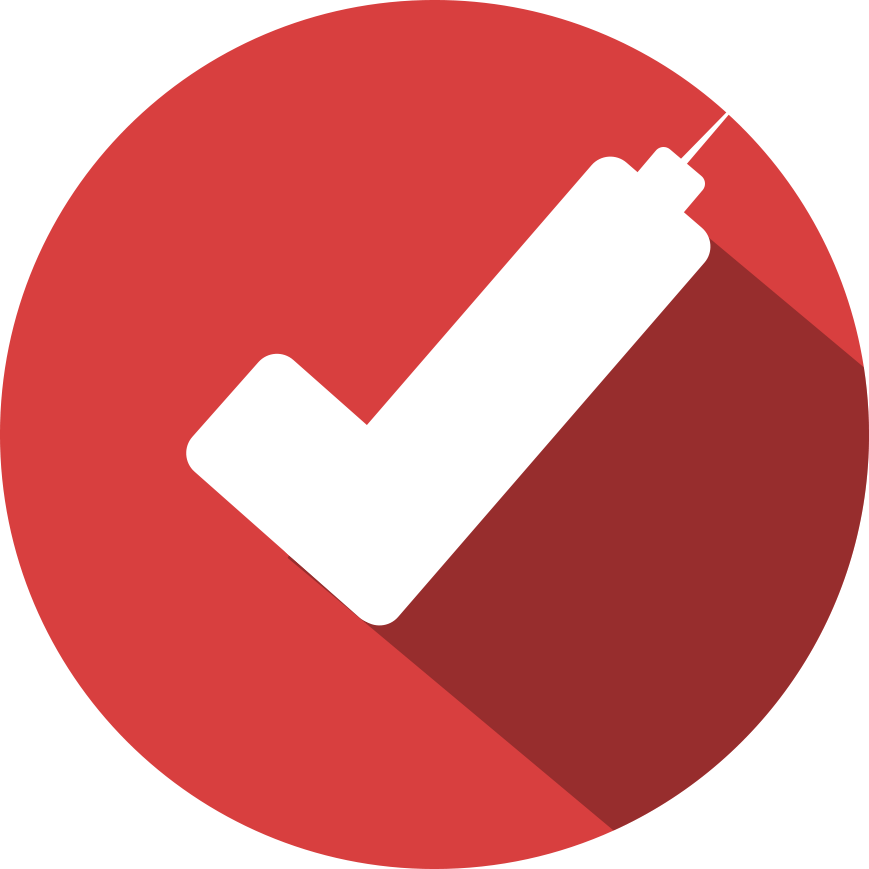 Covered Vaccines, cont.
X. Varicella vaccines
XI. Rotavirus vaccines 
XII. Pneumococcal conjugate vaccines
XIII. Hepatitis A vaccines
XIV. Seasonal influenza vaccines 
XV. Meningococcal vaccines
XVI. Human papillomavirus (HPV) vaccines
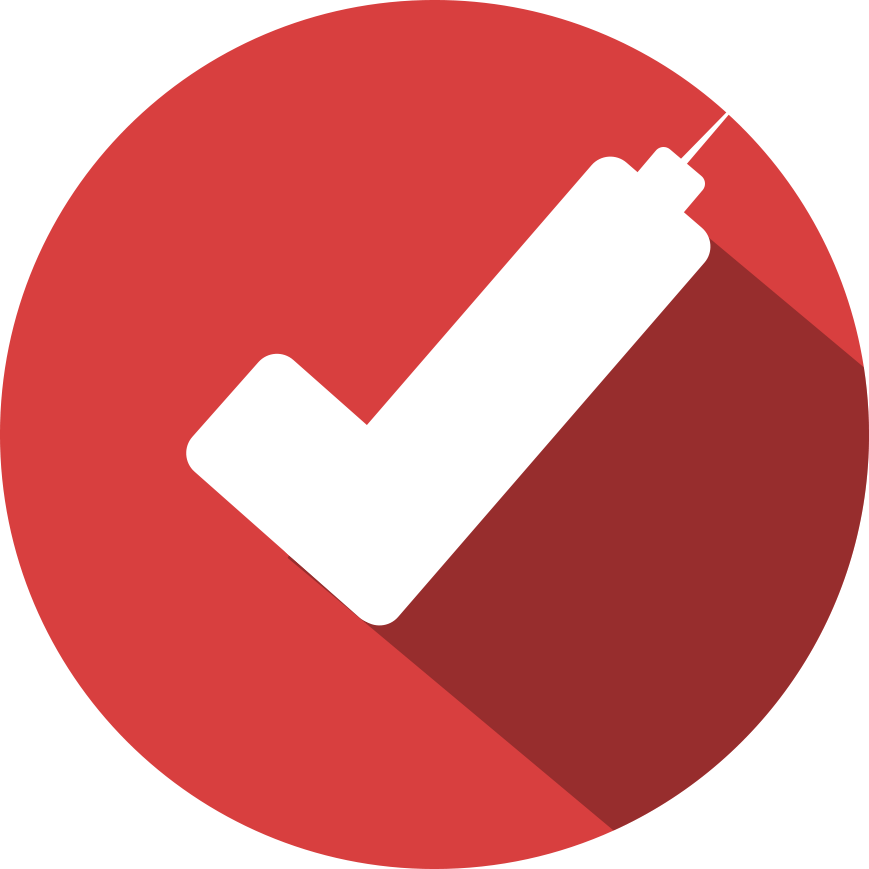 Common Vaccines Not Covered in the VICP
COVID-19 
Non-Seasonal Flu vaccines
Shingles Vaccine (Herpes Zoster, Shingrix)
Pneumococcal polysaccharide vaccine (PPSV, PPV)
Rabies
What if I didn’t know about the VICP and I filed a Civil Lawsuit?
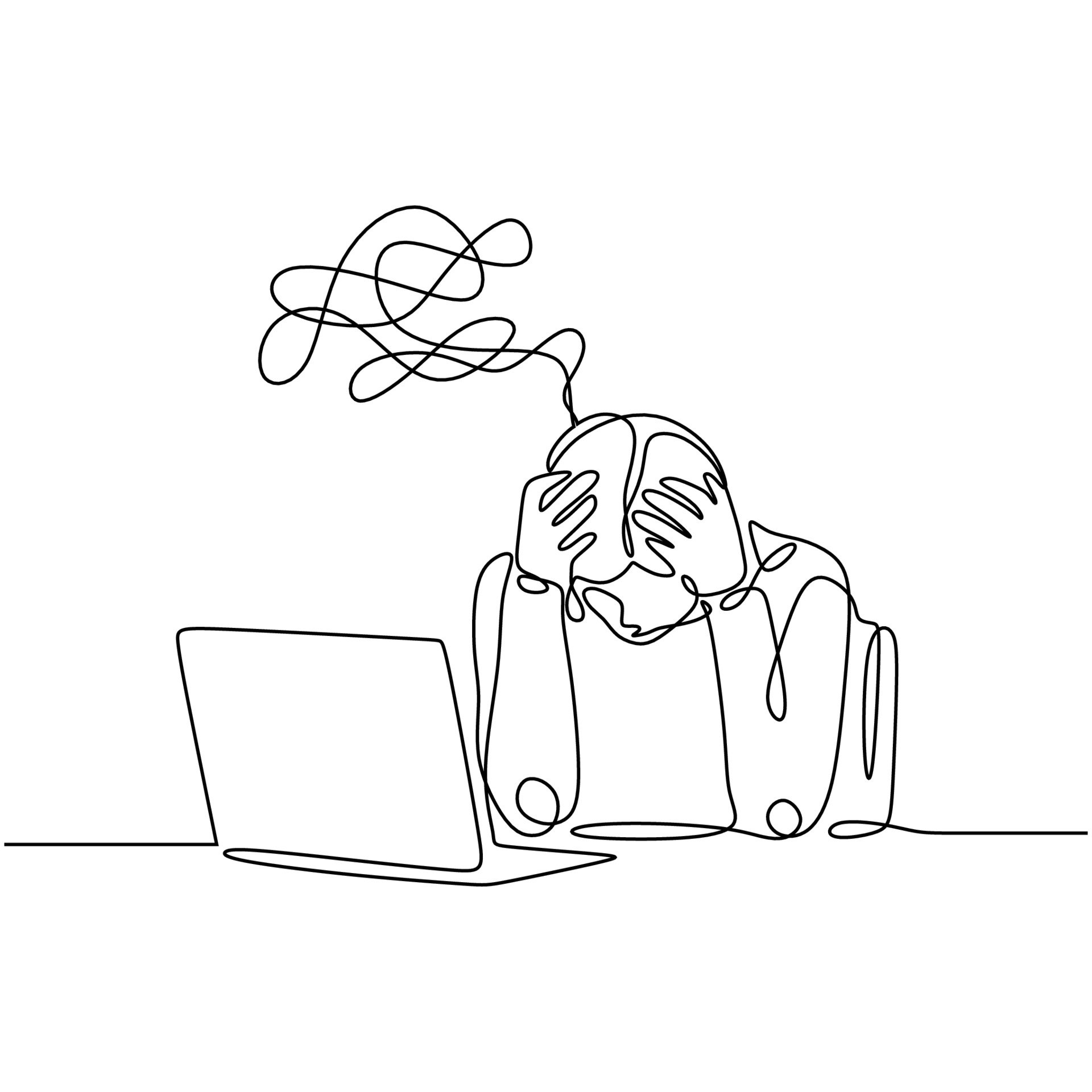 Your civil case will likely be dismissed
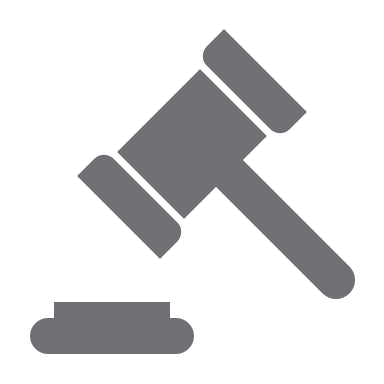 Damages
Available Damages Include:

Past and Future Pain and Suffering (capped at $250K)
Actual Unreimbursable Expenses (no collateral source rule)
Death Benefit (capped at $250K, but may be combined with pain and suffering benefit)
Lost Earnings 
Residential and Custodial Care and Service
Liens in the VICP
Generally,  no liens in the VICP (Medicaid is the exception)
Must use other benefits first, such as workers’ compensation, private health insurance, etc.
No offset for SSDI benefits
Practice in the VICP
Must be Admitted to Practice in the Court of Federal Claims 
Cases are handled by the Office of Special Masters 
Cases are defended by Department of Justice Attorneys
Department of Health and Human Services must review and approve all settlements 
Very specialized rules and procedures
Decisions of the Special Masters can be appealed to the Court of Federal Claims and the Court of Appeals for the Federal Circuit 
Attorneys Fees and Costs are covered by the VICP
Countermeasures Injury Compensation Program  (CICP)
CICP
COVID-19 Vaccine Injuries are NOT covered under the VICP
Public Readiness and Emergency Preparedness Act (PREP Act)
Triggered by declaration of a Public Health Emergency
Broad tort immunity for any countermeasure to the pandemic 
Vaccine manufacturers/administrators of vaccine are immune from liability
Remedies limited to the CICP
One year SOL from date of the vaccination
No damages for pain and suffering
Heightened burden of proof:  compelling scientific evidence of direct causal connection
No judicial oversight (with a limited exception for willful misconduct proven by clear and convincing evidence)
No attorneys fees
Any Questions?
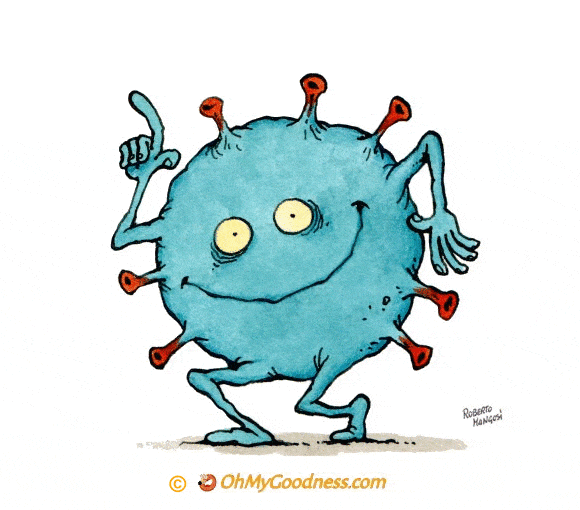